CIS 700: “algorithms for Big Data”
Lecture 7: 
Sketching for Linear Algebra
Slides at http://grigory.us/big-data-class.html
Grigory Yaroslavtsev
http://grigory.us
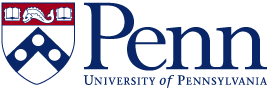 Least Squares Regression
Sketching for Least Squares Regression
Oblivious Subspace Embeddings
OSE construction
Net argument
½ -Net construction
OSE constructions Running Times
Leverage Score Sampling
Leverage Score Sampling
LSS as a Subspace Embedding
Proof: LSS as a Subspace Embedding
Proof: LSS as a Subspace Embedding
LSS as a Subspace Embedding
Thin Singular Value Decomposition
Approximating Leverage Scores
Approximating Leverage Scores
Least Squares Regression